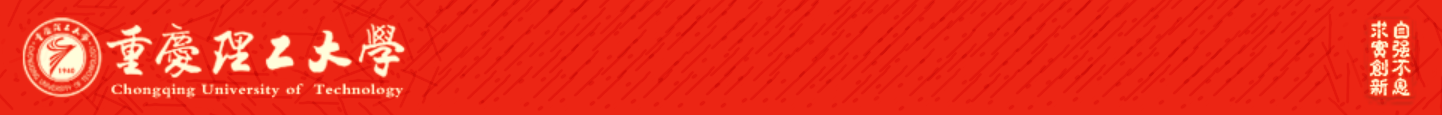 Chongqing University of Technology
ATAI
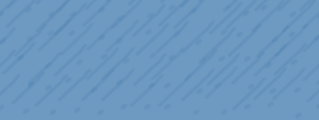 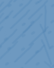 Advanced Technique of Artificial  Intelligence
Chongqing University of Technology
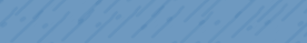 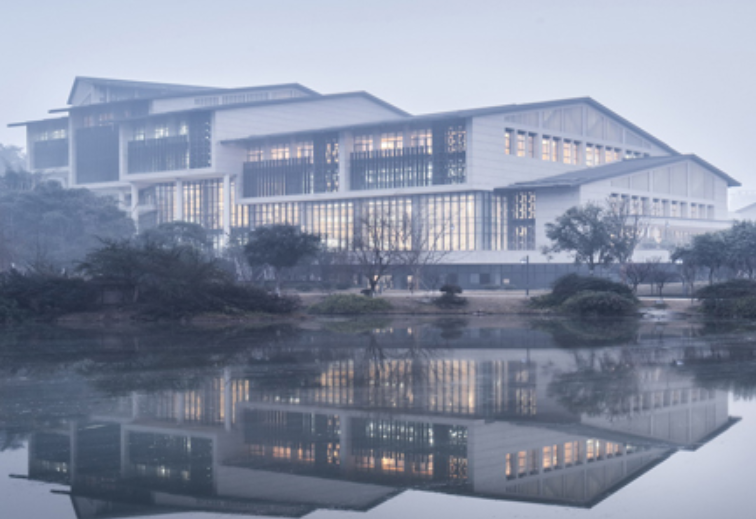 Incorporating Syntax and Semantics in Coreference Resolution with Heterogeneous Graph Attention Network（NAACL 2021 ）
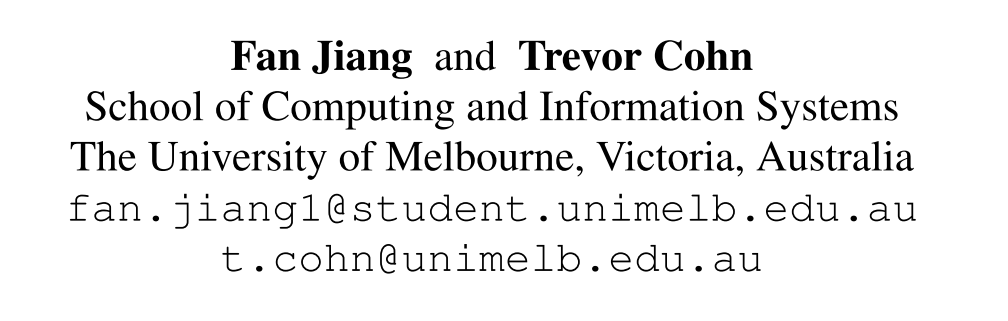 彭展望
Code:https://github.com/Fantabulous-J/coref-HGAT
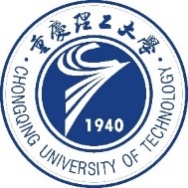 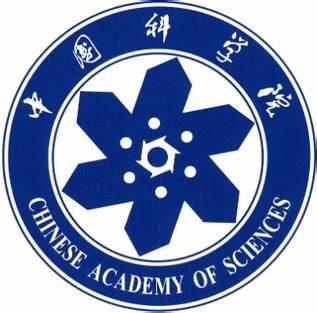 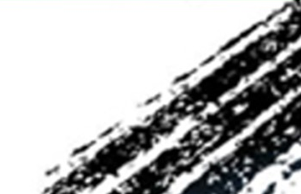 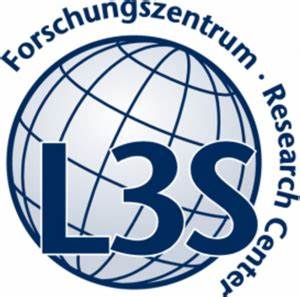 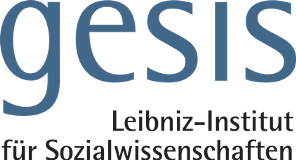 1
Outline
Introduction
Related Work
Method
Experiment
Conclusion
Introduction
Coreference resolution (共指解析)是自然语言处理(nlp)中的一个基本任务，目的在于自动识别表示同一个实体的名词短语或代词，并将他们归类
例子：巴拉克－奥巴马是美国第44届总统。他在斯坦福大学发表了演讲。
巴拉克－奥巴马是实体，美国第44届总统和他是两个提及，共同指代巴拉克－奥巴马
Introduction
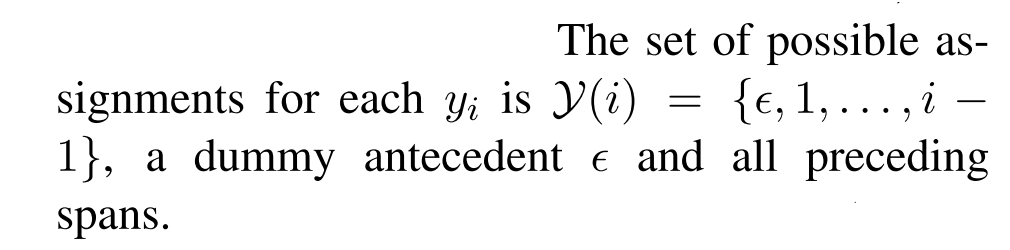 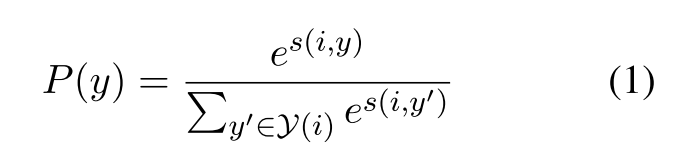 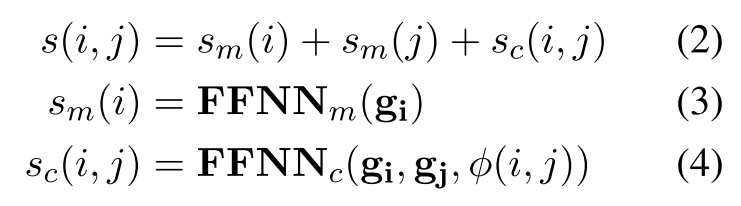 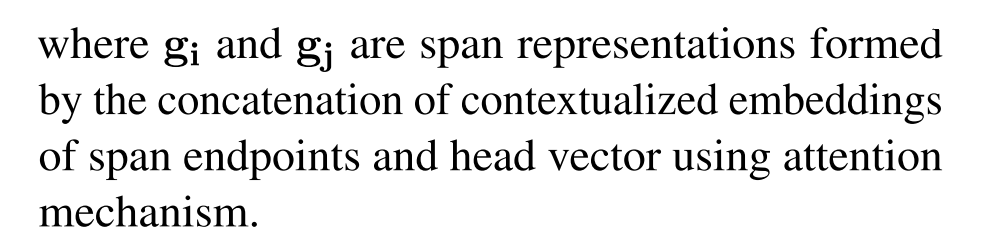 参考：《Higher-order Coreference Resolution with Coarse-to-fine Inference》（NAACL2018）
           《End-to-end Neural Coreference Resolution》(EMNLP2017)
Method
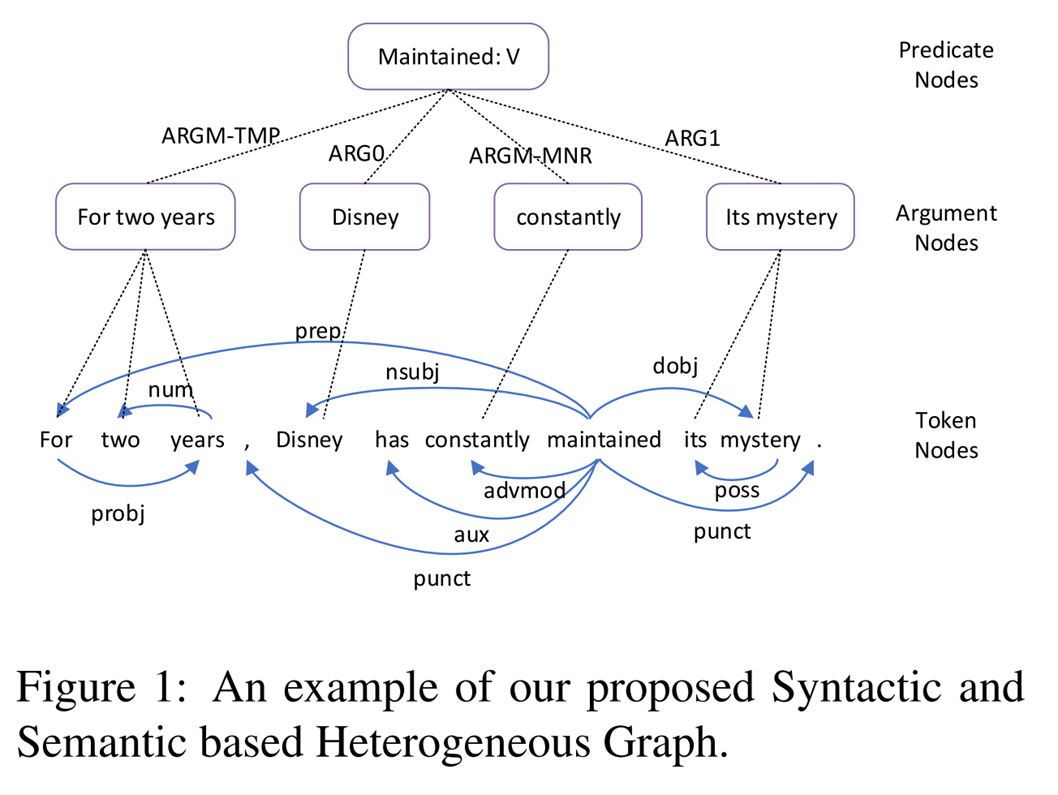 SRL角色语义标注：CoNLL12-SRL（工具包）
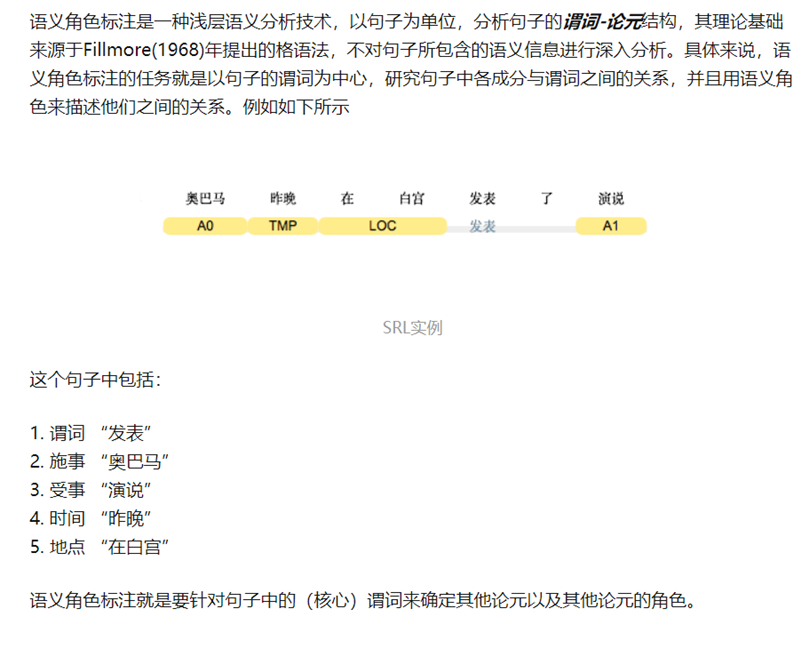 句法依赖树
[Speaker Notes: 句法依赖树]
Method
Graph Attention Layer：
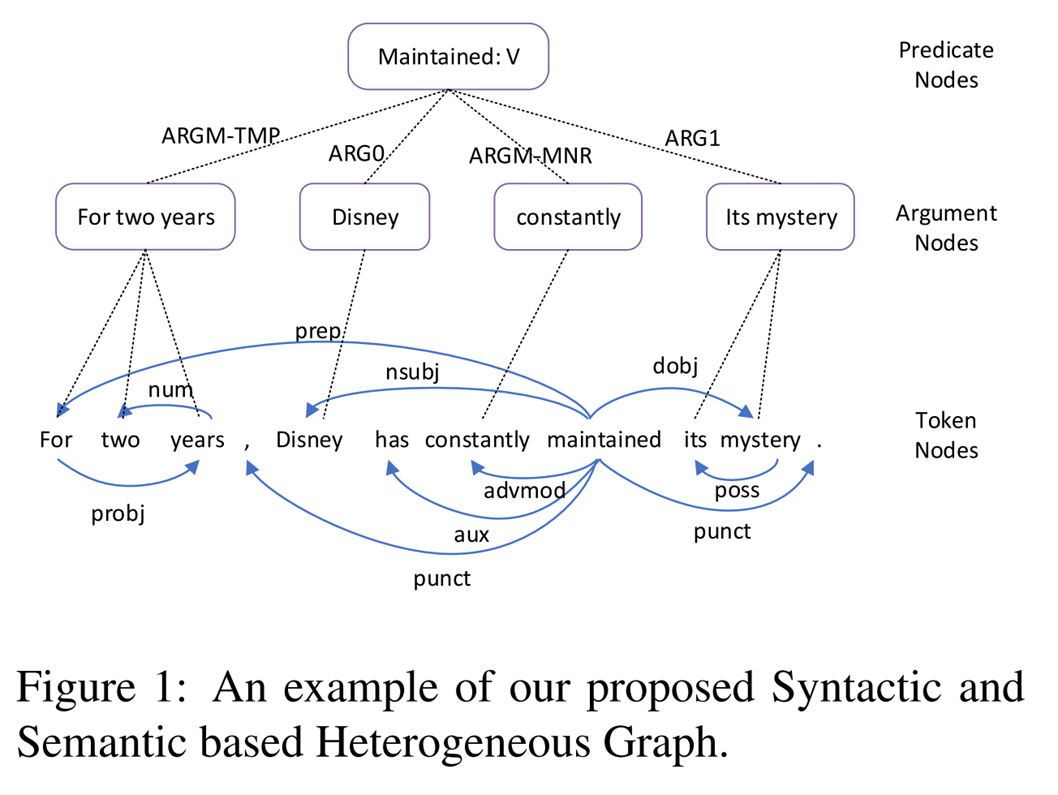 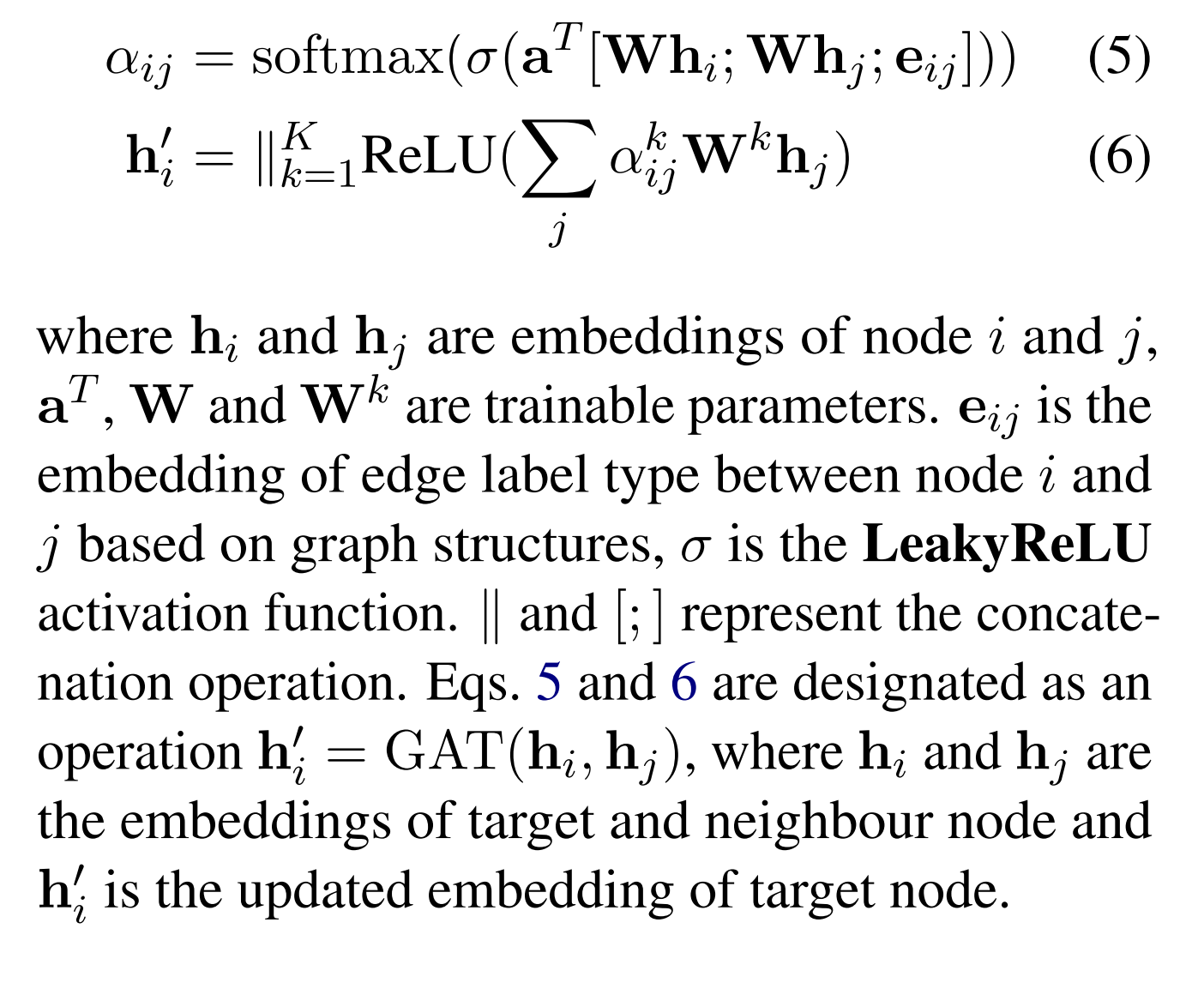 Method
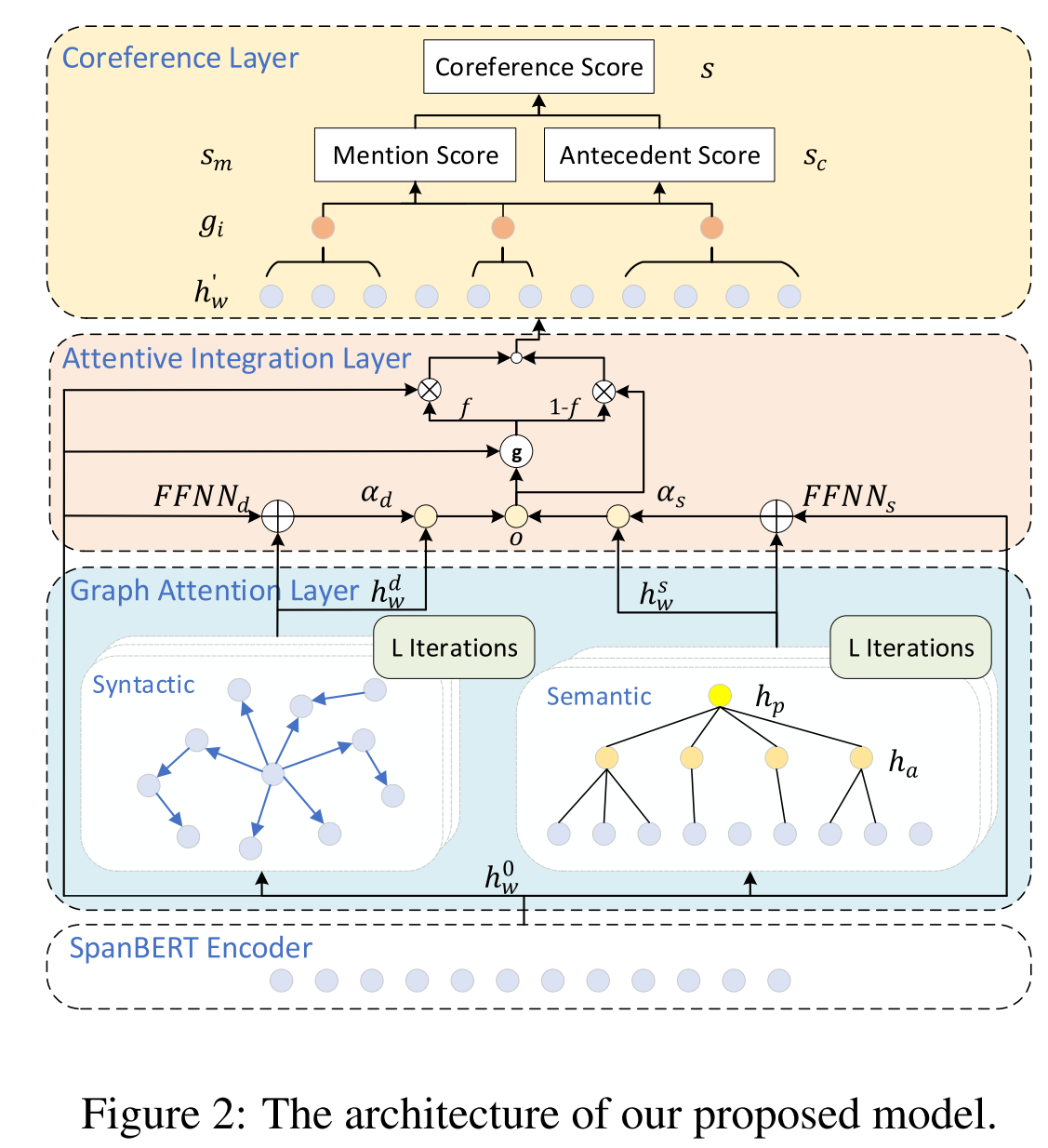 Syntactic：
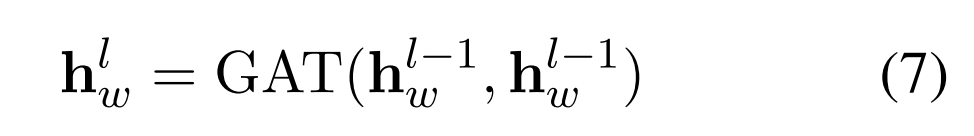 Semantic：
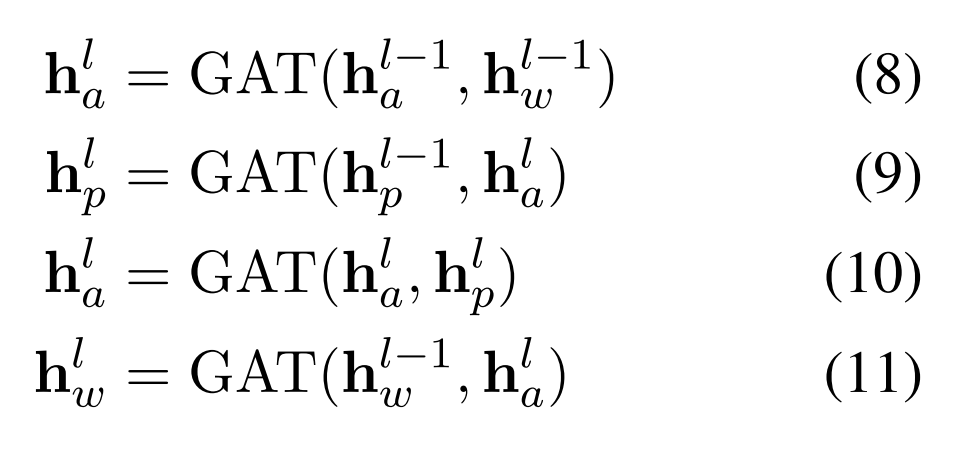 Method
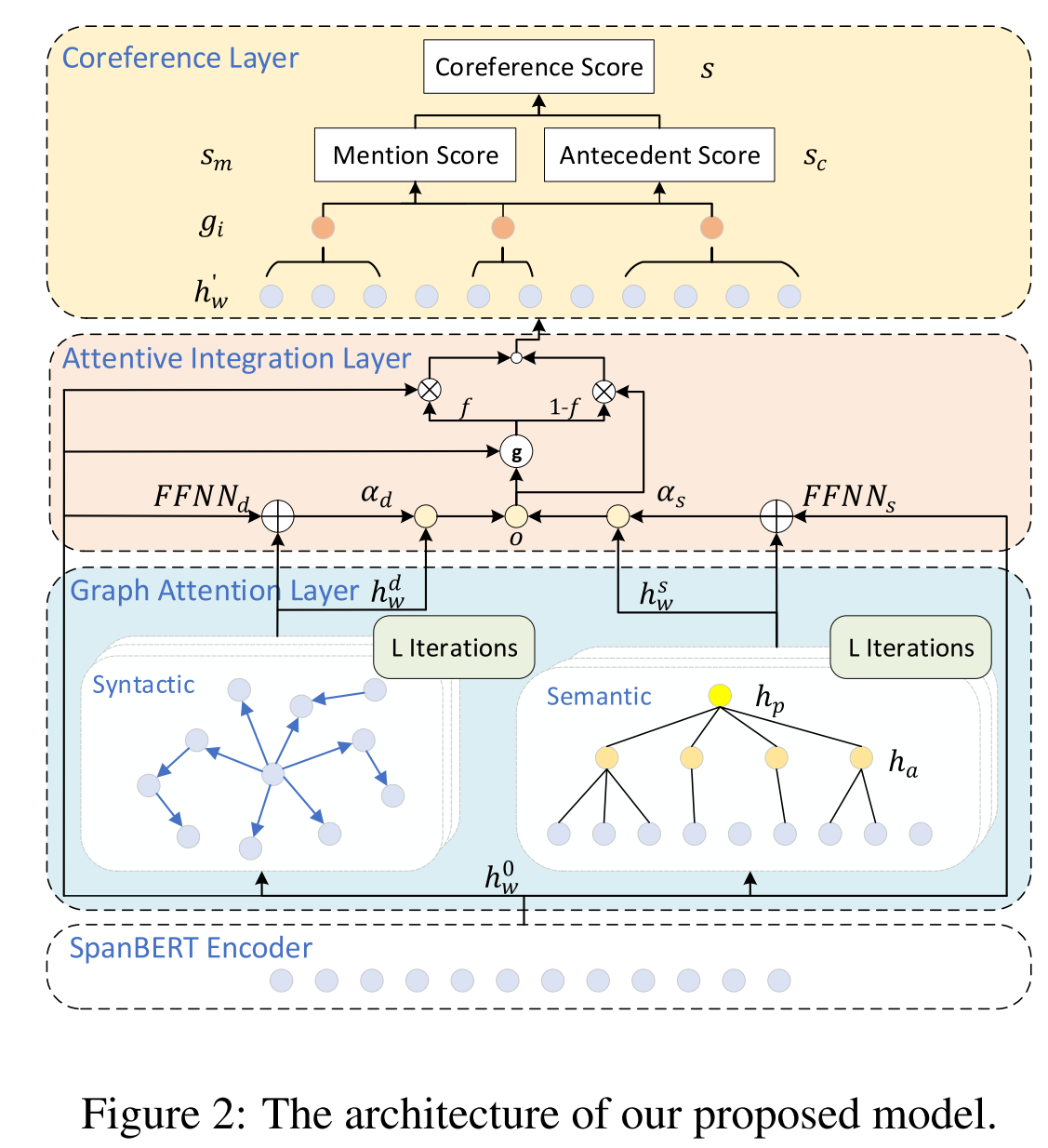 Attentive Integration Layer：
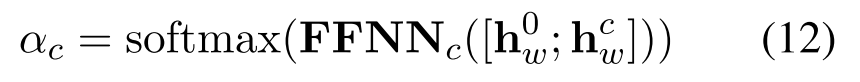 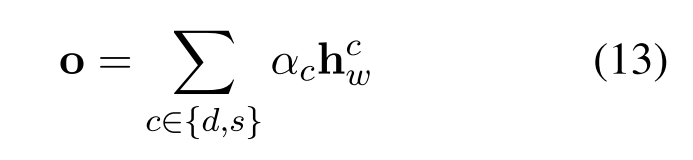 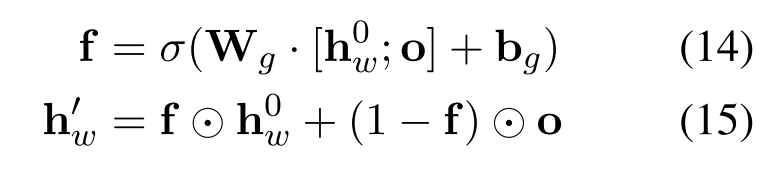 Dataset
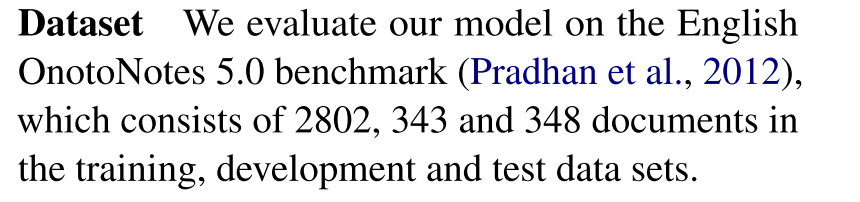 Experiment
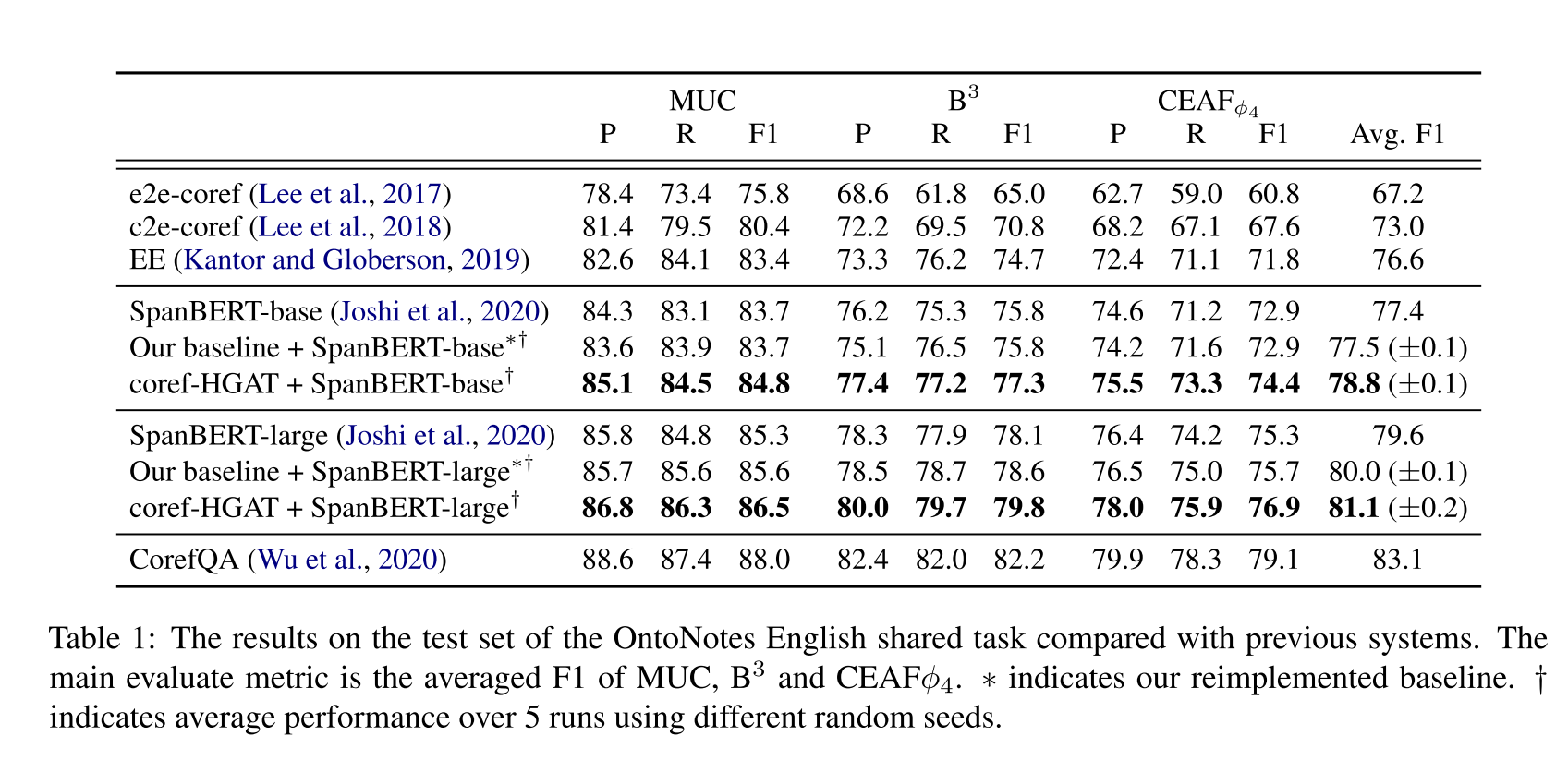 Experiment
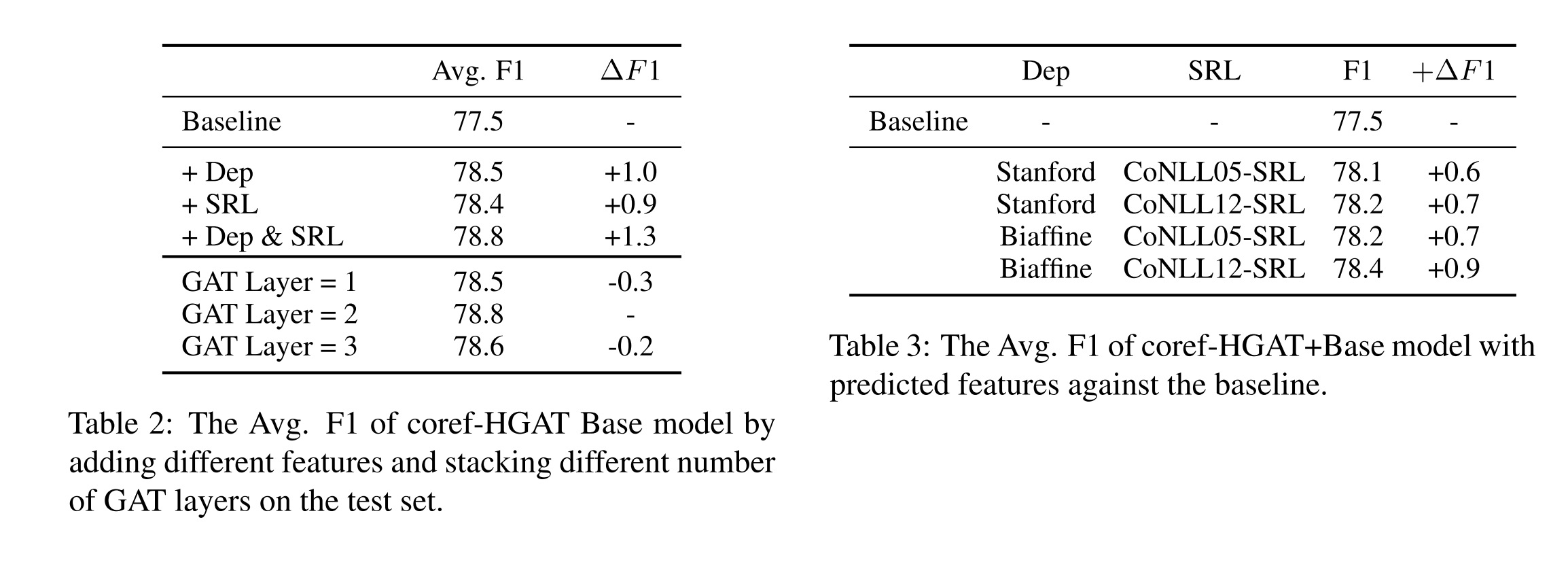 Experiment
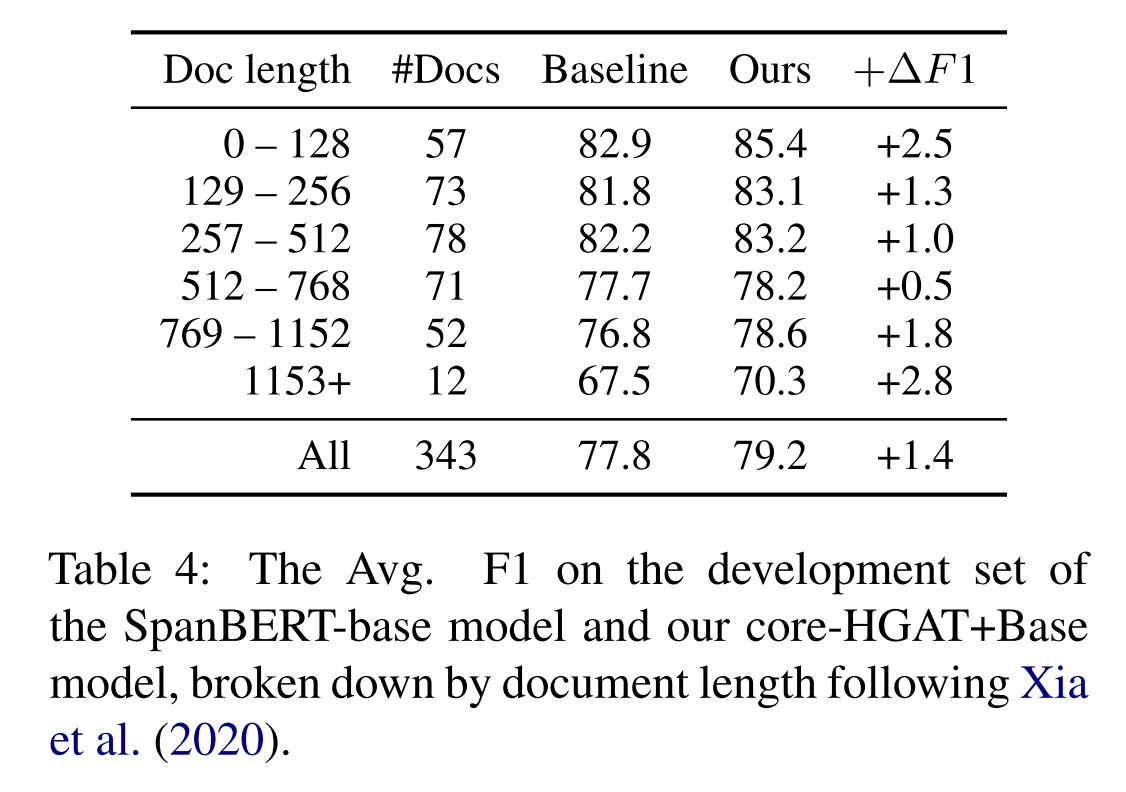 Thanks!
[Speaker Notes: Thanks]